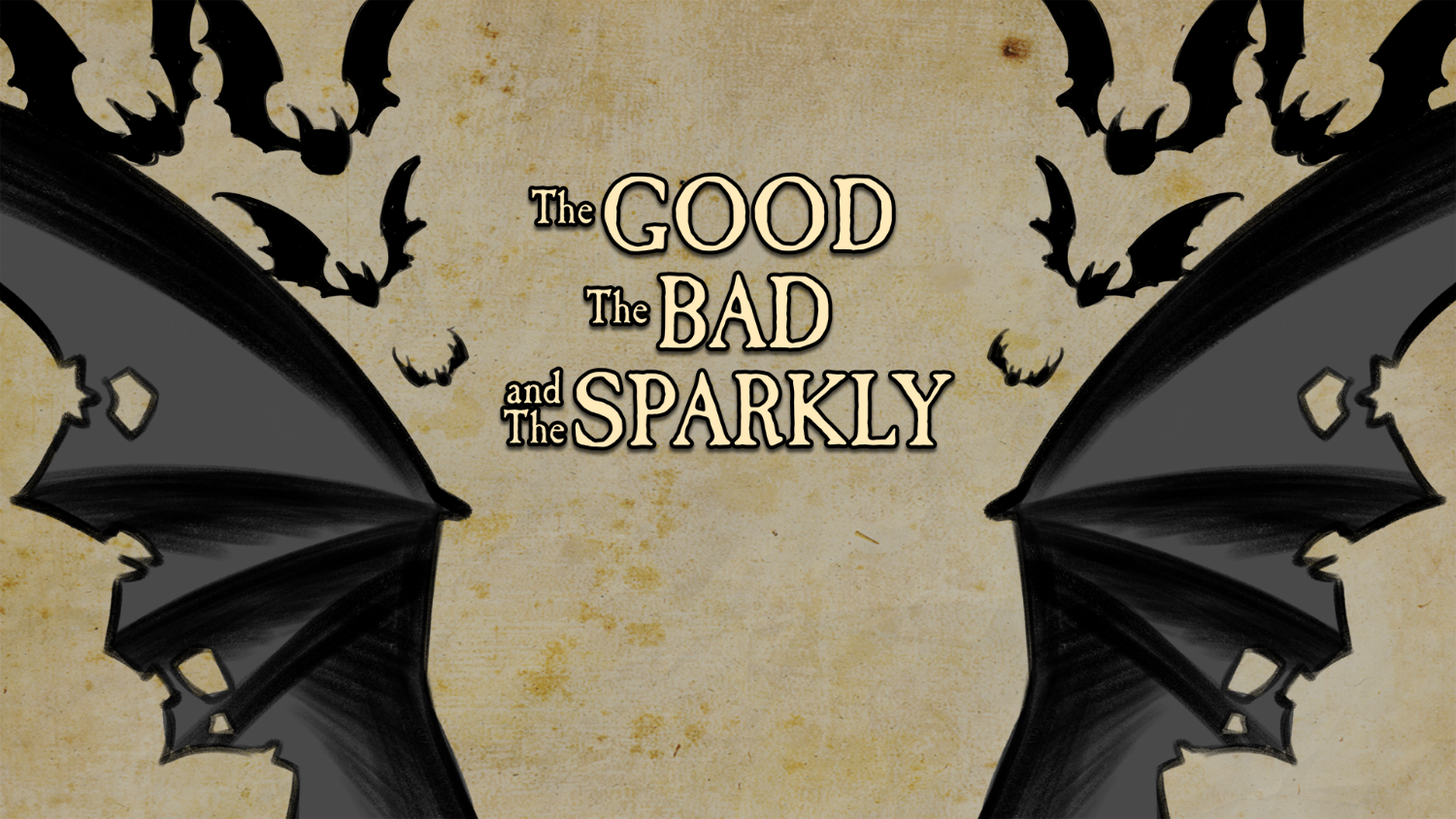 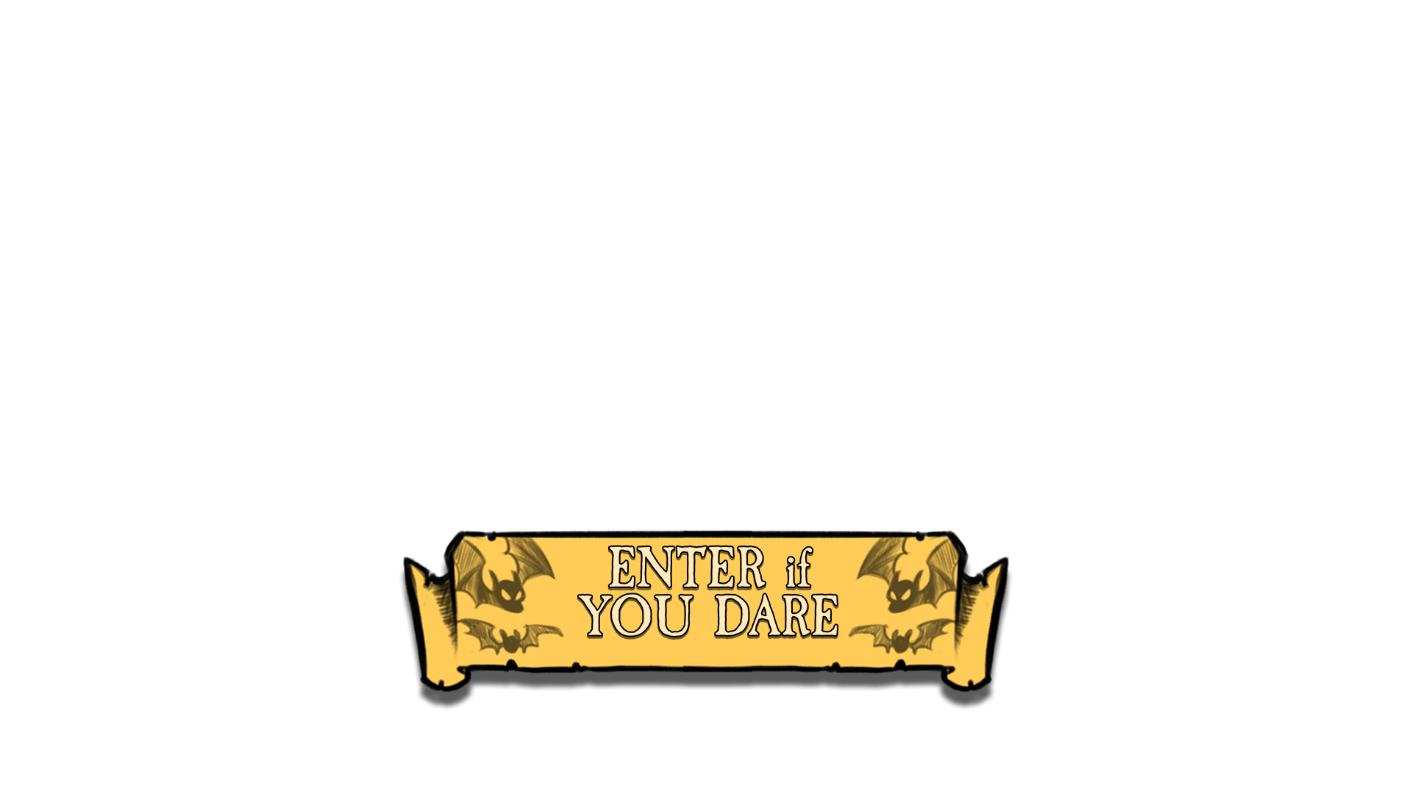 Essential Question
How do authors use similar tropes but come up with different variations of the same character?
Learning Objectives
Analyze the extent to which historical, cultural, and/or global perspectives affect an author's stylistic choices.
Evaluate how authors writing on the same issue reached different conclusions because of differences in assumptions, evidence, reasoning, and viewpoints.
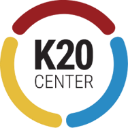 Always, Sometimes, or Never True
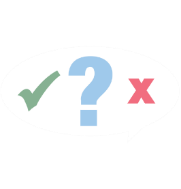 Read each of the statements and decide whether it is:
always true
sometimes true
never True
Make sure to justify your answer.
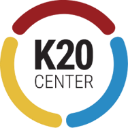 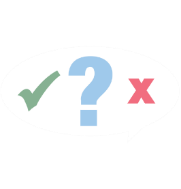 Always, Sometimes, or Never True?
Vampires have a reflection.
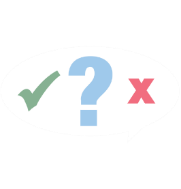 Always, Sometimes, or Never True?
To kill a vampire, you need to stake them in the heart.
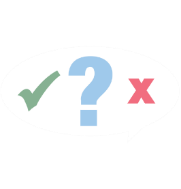 Always, Sometimes, or Never True?
Vampires can’t enter a home without permission.
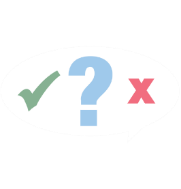 Always, Sometimes, or Never True?
Vampires can’t go out during the day.
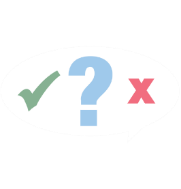 Always, Sometimes, or Never True?
Vampires are compelled to count everything.
Tropes
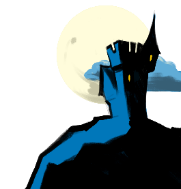 [trohp]
noun
A recurring theme or motif, as in literature or art:
The heroic trope.
A convention or device that establishes a predictable or stereotypical representation of a character, setting, or scenario in a creative work:
From her introduction in the movie, the character is nothing but a Damsel in Distress trope.
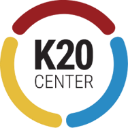 Affinity Process
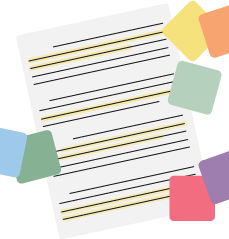 What are some common vampire tropes?
Answer this question on your sticky notes.
Each separate answer should have its own sticky note.
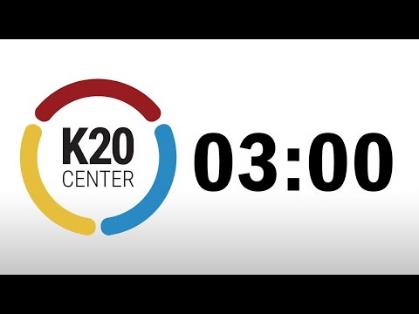 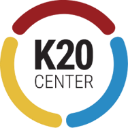 Affinity Process
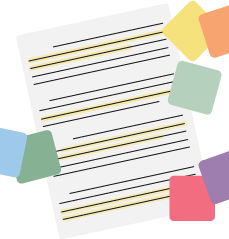 With your partner:
Read through your sticky notes.
Group any sticky notes that are similar together into a category. Label that category.
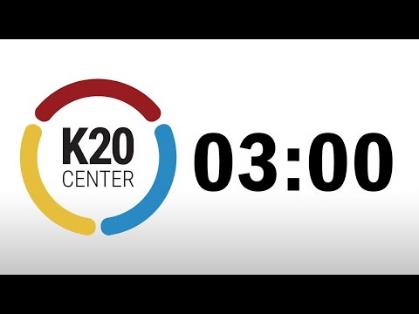 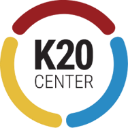 Affinity Process
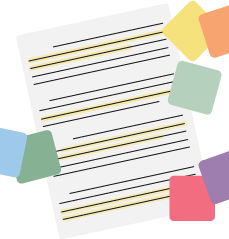 With your group:
Read through your sticky notes.
Group any sticky notes that are similar together into a category. Label that category.
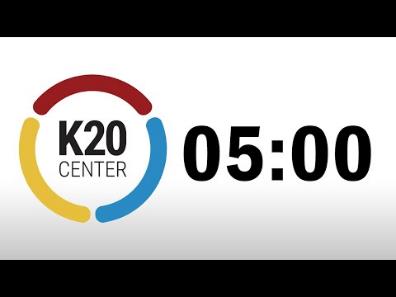 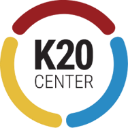 Buffy the Vampire Slayer
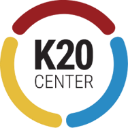 [Speaker Notes: YouTube. (2013). Angel - Introducing Angel Featurette (Season 1). YouTube. Retrieved October 3, 2022, from https://www.youtube.com/watch?v=G19HhL9H4JI]
Blade
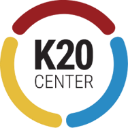 [Speaker Notes: YouTube. (2011). Blade Official Trailer #1 - (1998) HD. YouTube. Retrieved October 3, 2022, from https://www.youtube.com/watch?v=kaU2A7KyOu4]
True Blood
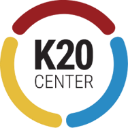 [Speaker Notes: YouTube. (2009). True Blood Pilot Opening Sequence. YouTube. Retrieved October 3, 2022, from https://www.youtube.com/watch?v=7vmuHzhHEdI]
The Strain
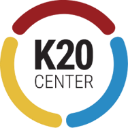 [Speaker Notes: YouTube. (2016). The Strain | Trailer | iflix. YouTube. Retrieved October 3, 2022, from https://www.youtube.com/watch?v=j-Y8B700lNA]
Elbow Partners
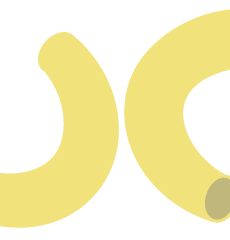 With your partner, review your notes on the videos. Discuss:
Date of publication
Tropes
Possible influences on the writer
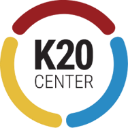 Bram Stoker
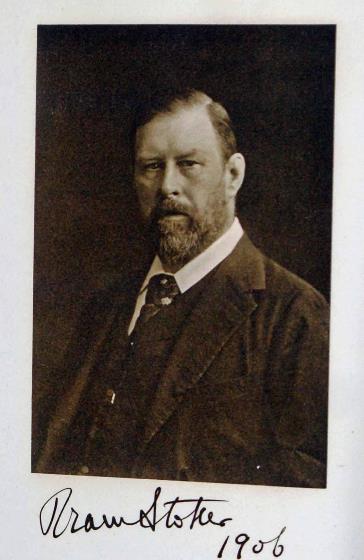 Author of Dracula
Inspired by 
Transylvanian folklore
Vlad the Impaler
Elizabeth Báthory
Choose the name “Dracula” because he thought it meant devil in Romanian.
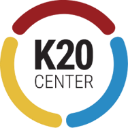 [Speaker Notes: FluoritLaufer. (2022, April 26). Wikimedia Commons. Retrieved October 24, 2022, from https://commons.wikimedia.org/wiki/Main_Page]
Anne Rice
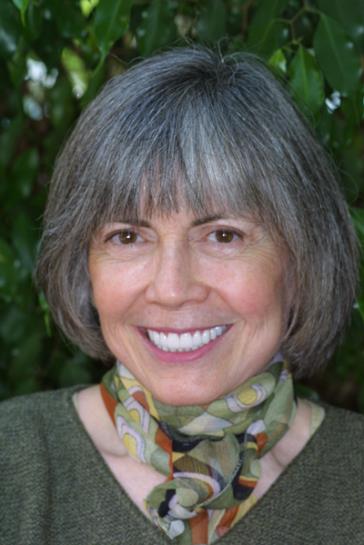 Author of Interview With the Vampire (1976)
Born in New Orleans and raised by Irish Catholic parents 
Mother died of alcoholism when she was a teen
Daughter died at six years old from leukemia, a form of blood cancer 
Inspired by Stephen King’s Firestarter
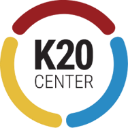 [Speaker Notes: Snek01. (2006). Anne Rice. Wikimedia Commons. Retrieved October 24, 2022, from https://commons.wikimedia.org/wiki/File:Anne_Rice.jpg.]
Joss Whedon & David Greenwalt
Created the character Angel for the television show Buffy the Vampire Slayer
Aired from 1997-2003
The spin-off series, Angel, aired from 1999-2004
Offered a dichotomous look at good versus evil 
Angel is an Irish-Catholic from 18th century Ireland
A vampire whose human soul was restored to him by a curse as a punishment
This restored soul torments him with guilt and remorse
According to Joss Whedon, the story takes place in Los Angeles because “there are a lot of demons in L.A. and a wealth of stories to be told.”
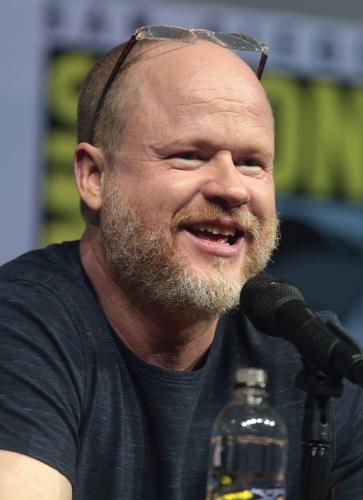 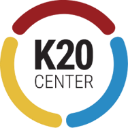 [Speaker Notes: Havens, Candace, Joss Whedon: The Genius Behind Buffy Benbella Books (May 1, 2003), p101-102.
Skidmore, G. (2018). Joss Whedon by Gage Skidmore 8. Wikimedia Commons. Retrieved October 24, 2022, from https://commons.wikimedia.org/wiki/File:Joss_Whedon_by_Gage_Skidmore_8.jpg.]
Stephenie Meyer
Author of the Twilight saga
Her Mormon faith influenced certain themes in her writing:
Moral dilemma of mortal temptation
Overcoming the natural man
Immortality and eternal life
Influenced by literary classics
Twilight: Pride and Prejudice by Jane Austen
New Moon: Romeo and Juliet by William Shakespeare
Eclipse: Wuthering Heights by Emily Brontë
Breaking Dawn: A Midsummer Night’s Dream by William Shakespeare
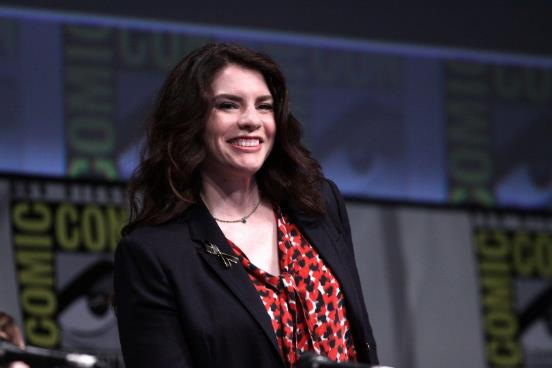 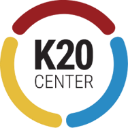 [Speaker Notes: maybeMaybeMaybe. (2012). Stephenie Meyer (7585858874). Wikimedia Commons. Retrieved October 24, 2022, from https://commons.wikimedia.org/wiki/File:Stephenie_Meyer_(7585858874).jpg.]
Charlaine Harris
Author of The Southern Vampire Mysteries series of novels
Television series “True Blood” adaptation aired from 2008–2014
Rather than acknowledging the legend that vampires are deceased humans who have risen from the dead to prey on the living, the vampires insist they are simply the victims of a medical condition that makes them allergic to sunlight and affects their dietary needs.
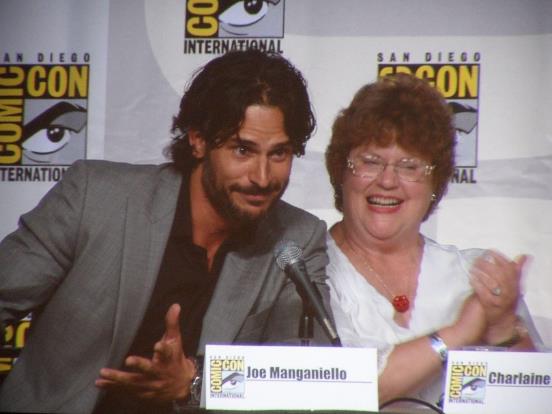 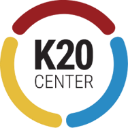 [Speaker Notes: Ibshopgirl. (2010). Joe Manganiello and Charlaine Harris. Wikimedia Commons. Retrieved October 24, 2022, from https://commons.wikimedia.org/wiki/File:Joe_Manganiello_and_Charlaine_Harris.jpg.]
Marvin Wolfman
Creator of the character Blade
Introduced as supporting character in Marvel Comics’ The Tomb of Dracula #10 (July 1973)
Character inspired by Jim Brown, former NFL star
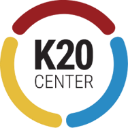 Guillermo del Toro and Chuck Hogan
Authors of The Fall, the inspirations for the television show “The Strain”
Aired from 2014–2017 
Guillermo del Toro was raised a strict Catholic in Mexico
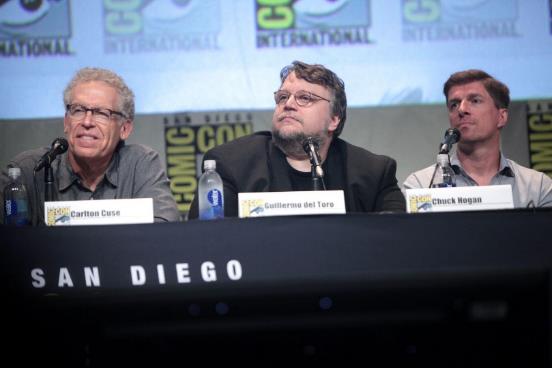 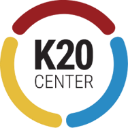 [Speaker Notes: Skidmore, G. (2015). Sdcc 2015 - Carlton Cuse, Guillermo del Toro & Chuck Hogan (19600034330). Wikimedia Commons. Retrieved October 24, 2022, from https://commons.wikimedia.org/wiki/File:SDCC_2015_-_Carlton_Cuse,_Guillermo_del_Toro_%26_Chuck_Hogan_(19600034330).jpg.]
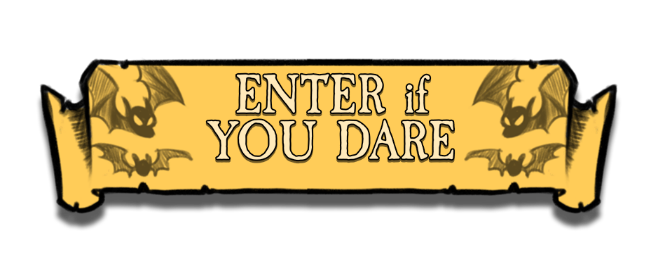 Storyline
https://k20center.ou.edu/e-learning/good-bad-sparkly/ 
In this activity, you will:
Read excerpts from: 
Dracula
Twilight
Interview With the Vampire
Read “A Field Guide to Vampires” 
Take notes on your handout as you read.
You will not be able to advance to the next slide until you have clicked on and read all of the information.
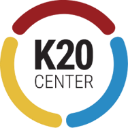 Reading Instructions
As you read the excerpts and the historical background on vampires, take notes on the characteristics you notice as well as possible influences on the authors.
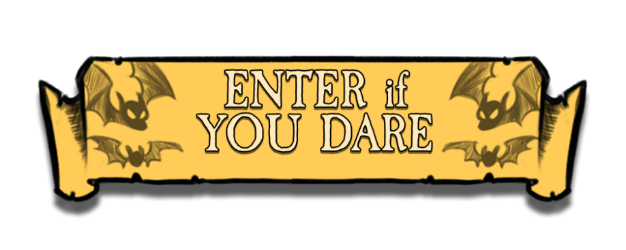 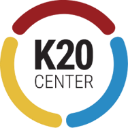 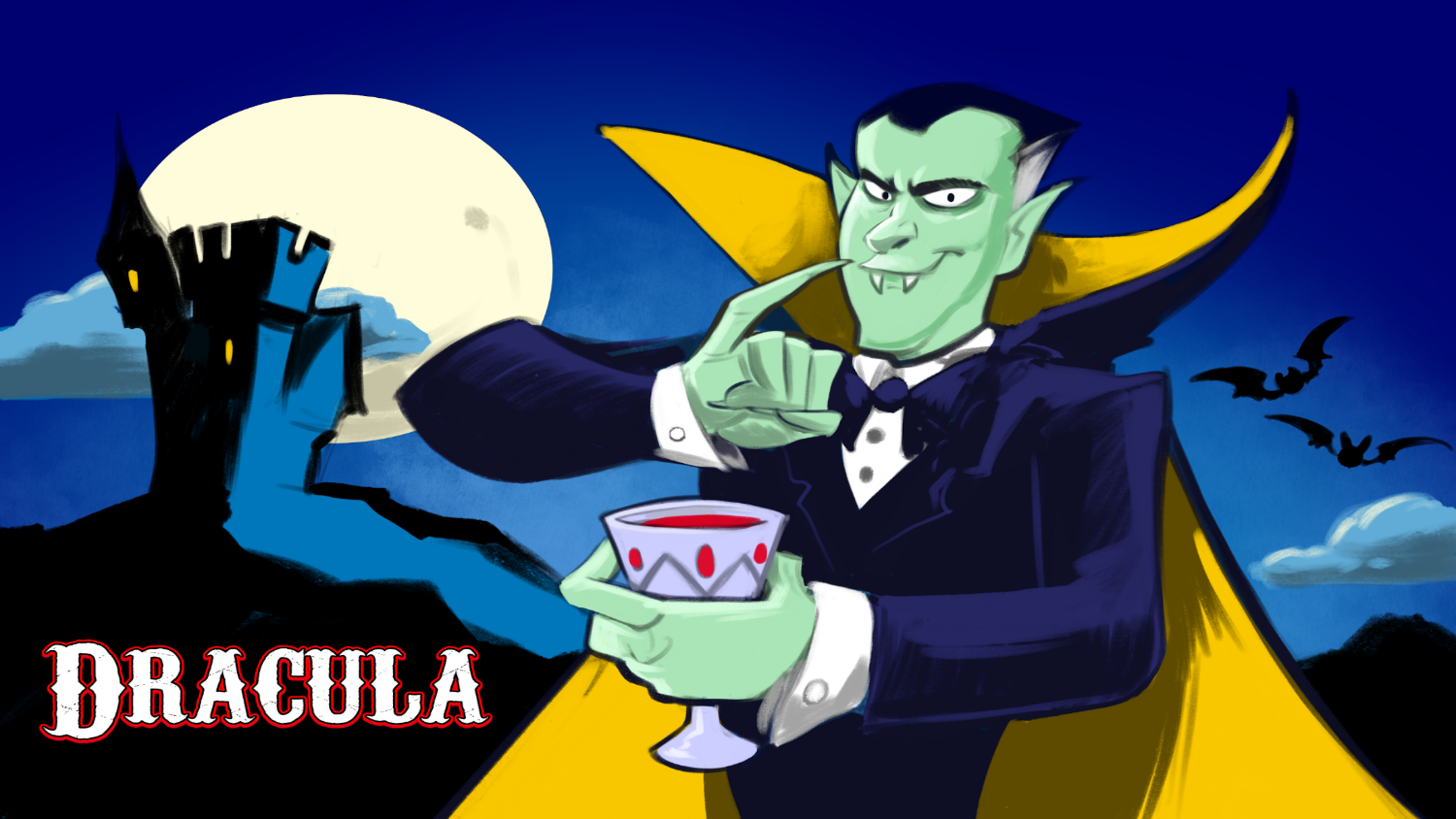 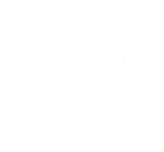 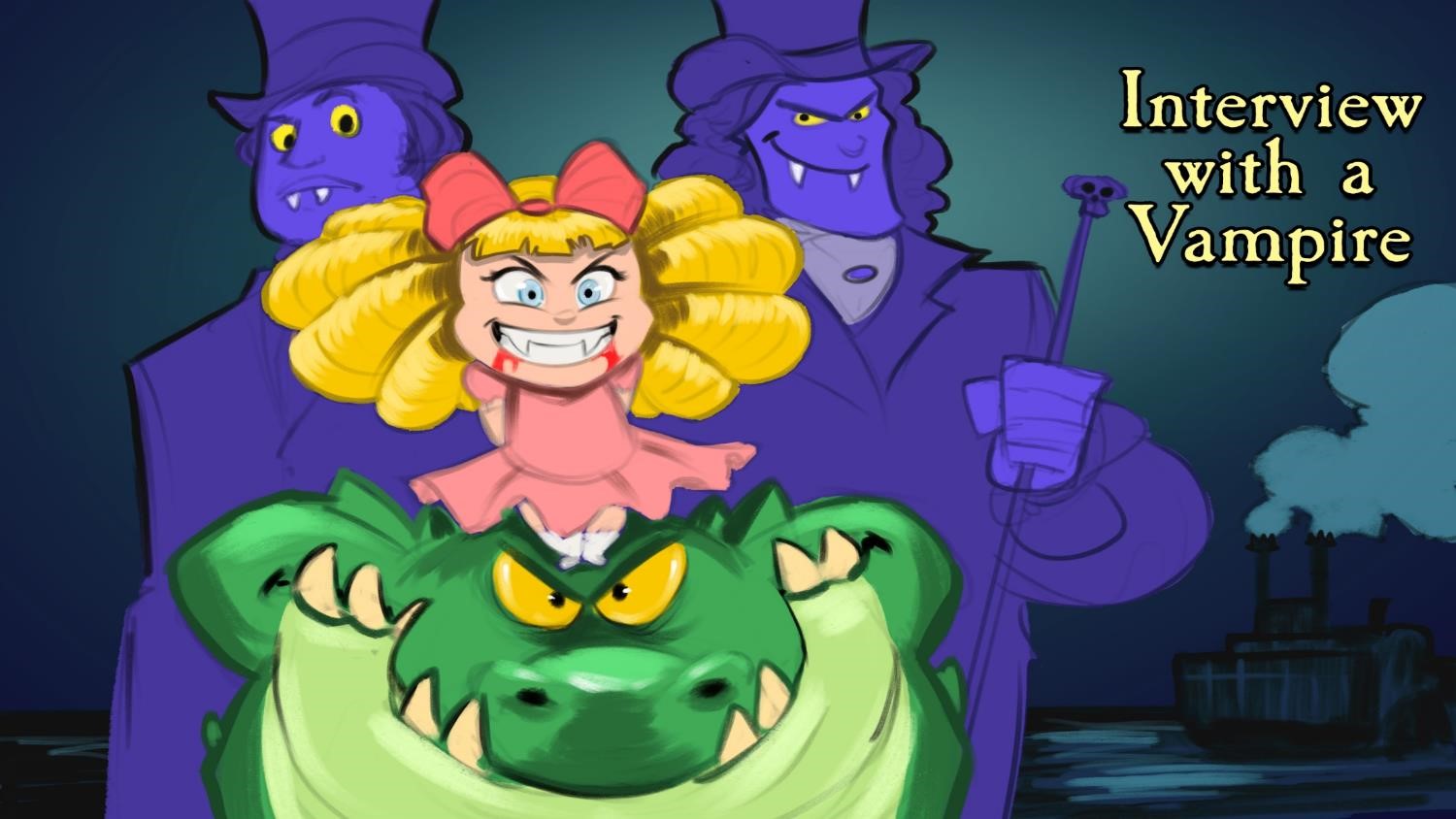 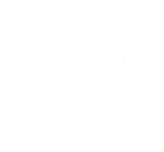 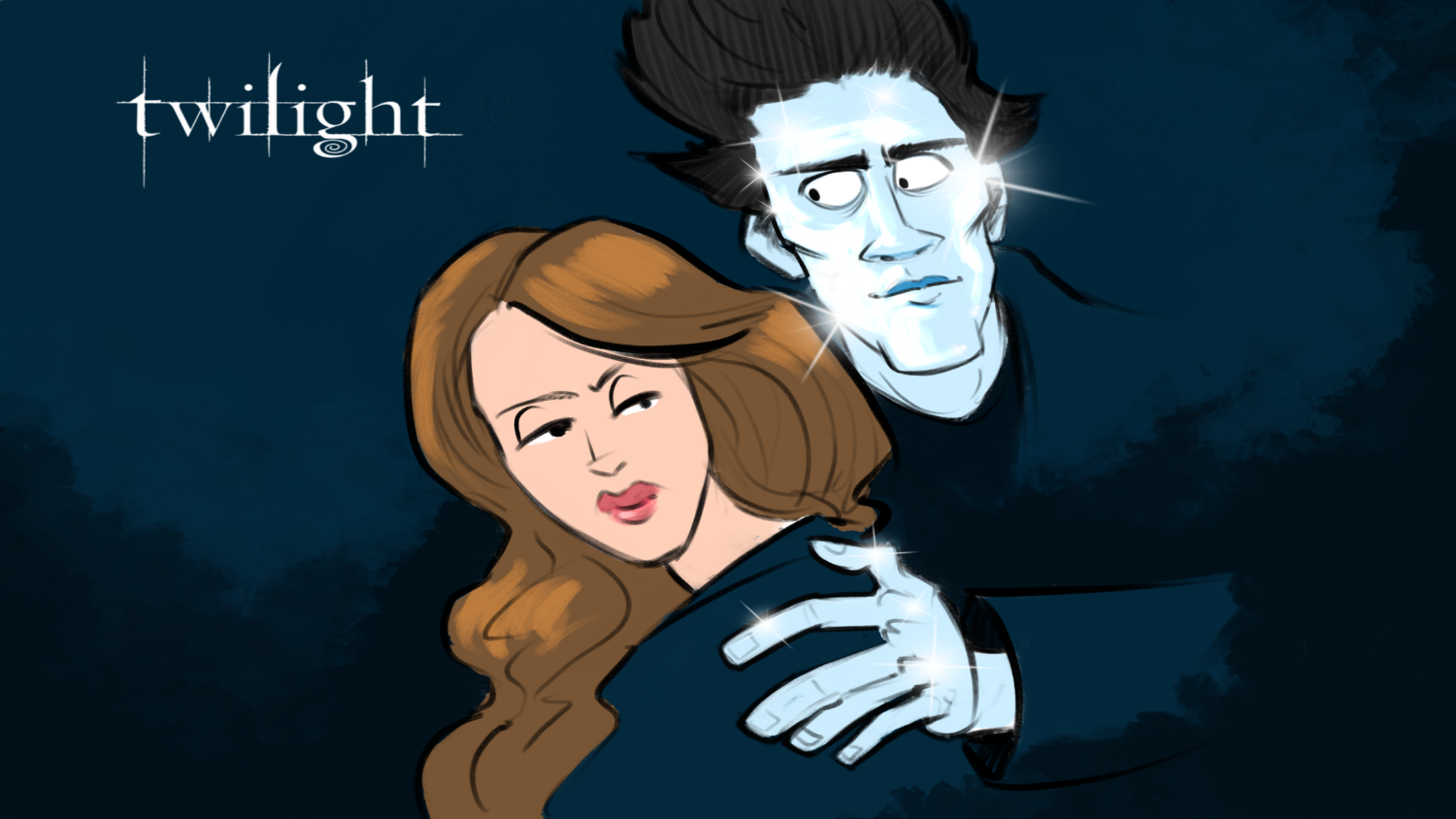 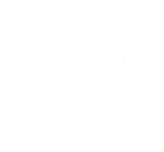 Card Matching
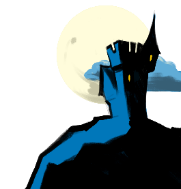 The goal of this activity is for you to take the knowledge gained to this point and determine how political, economical, and historical factors influenced the way the authors wrote about vampires in their stories.
Match the following:
Influences on the writer
Tropes
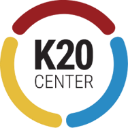 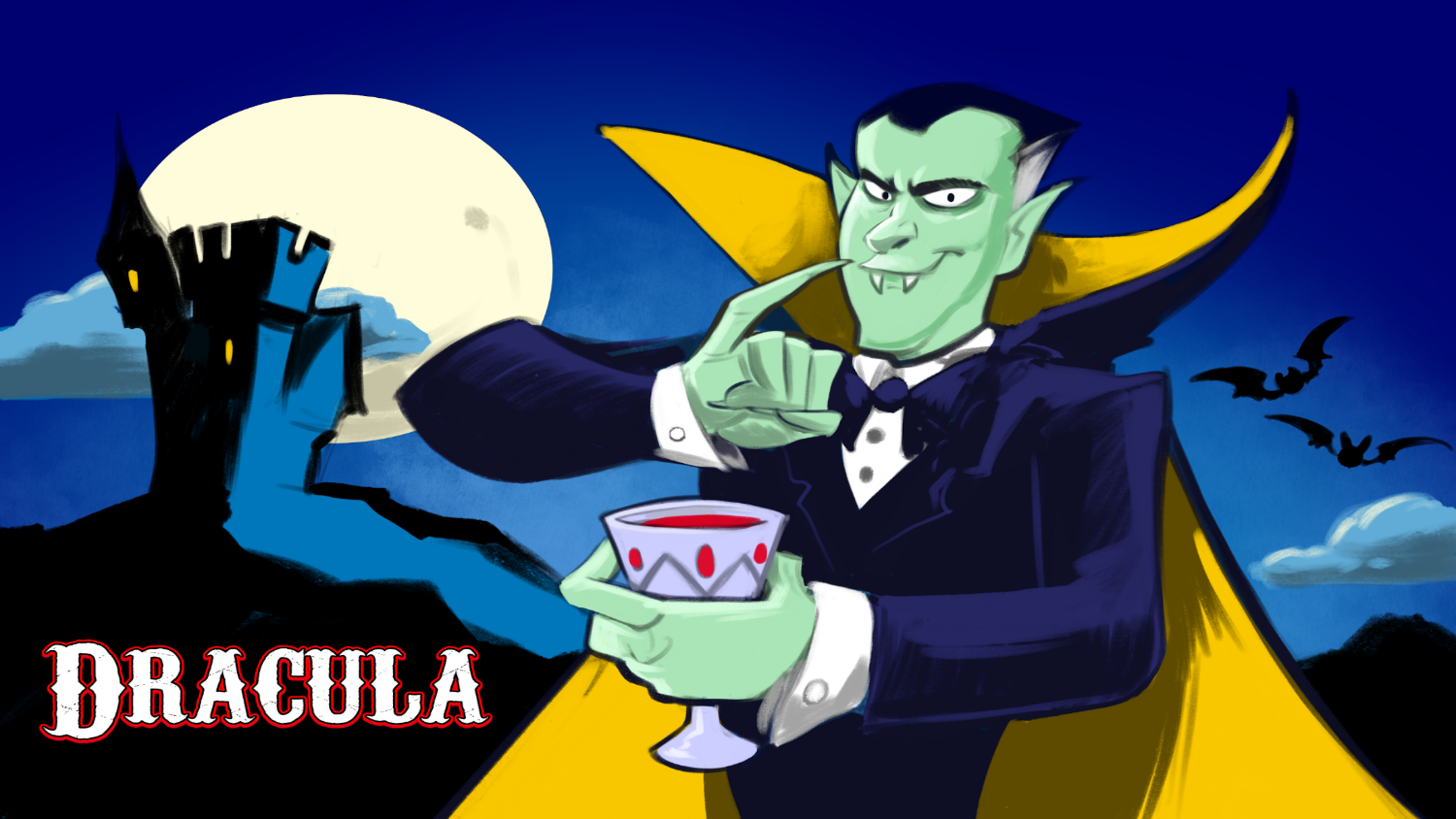 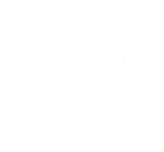 Dracula
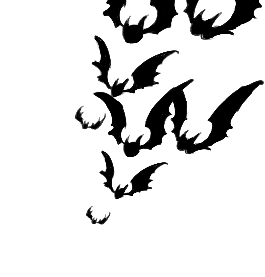 Published: 1897
Influences on the author:
Vlad the Impaler
Elizabeth Báthory
Tropes:
Vampires are restricted from entering homes without permission
Vampires are wealthy
Vampires can’t go outside during the day
Vampires can’t be seen in mirrors
Pale skin
Alluring
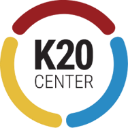 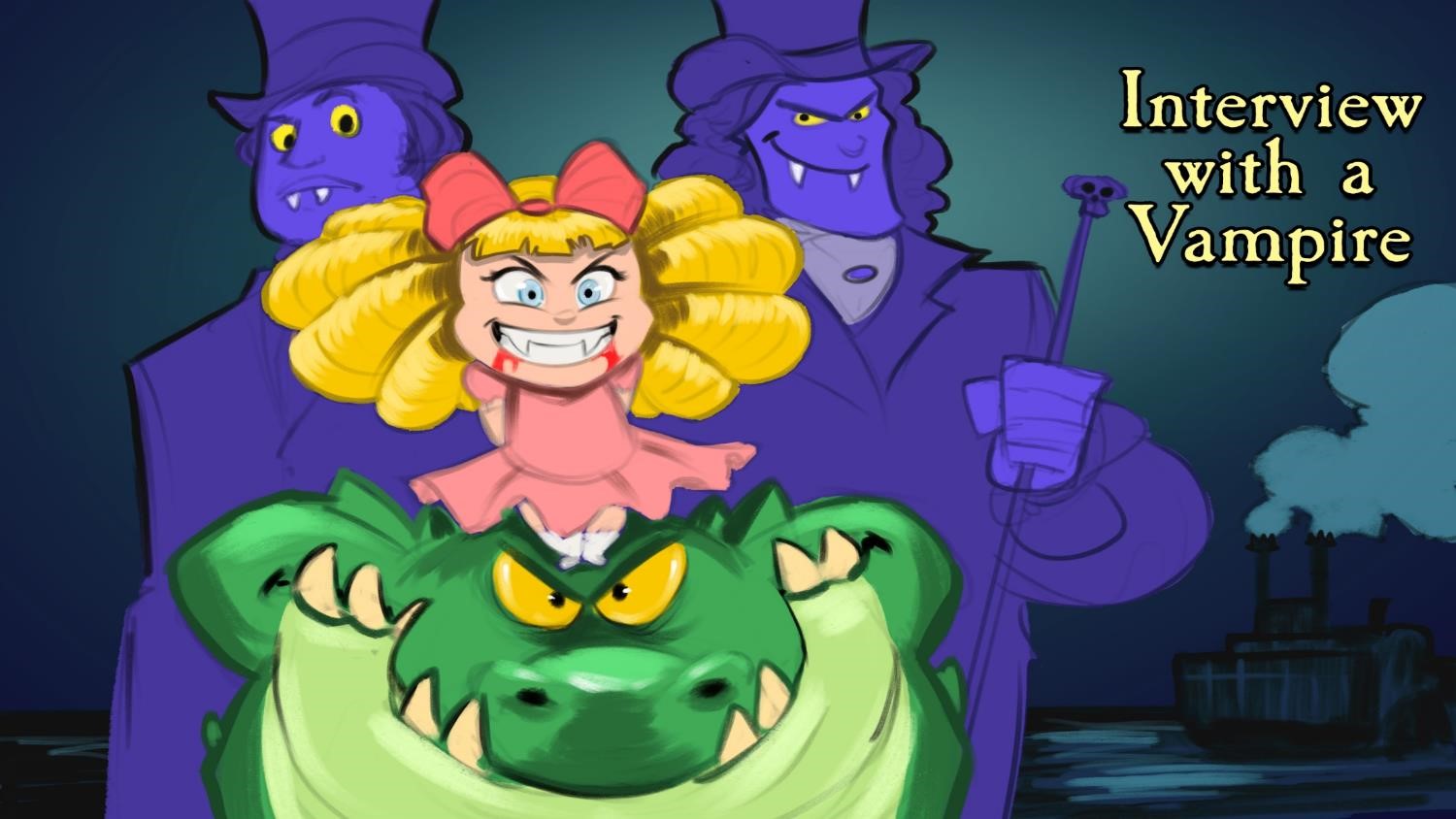 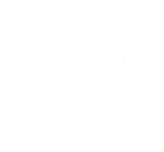 Interview with a Vampire
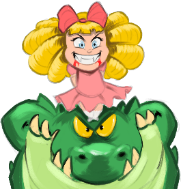 Published: 1976
Influences on the author:
Child vampire based off of a child who recently passed away
Tropes:
Can’t be recorded
Vampires are wealthy
Pale skin
Weakness to sunlight
Weakness to fire
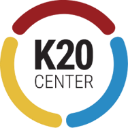 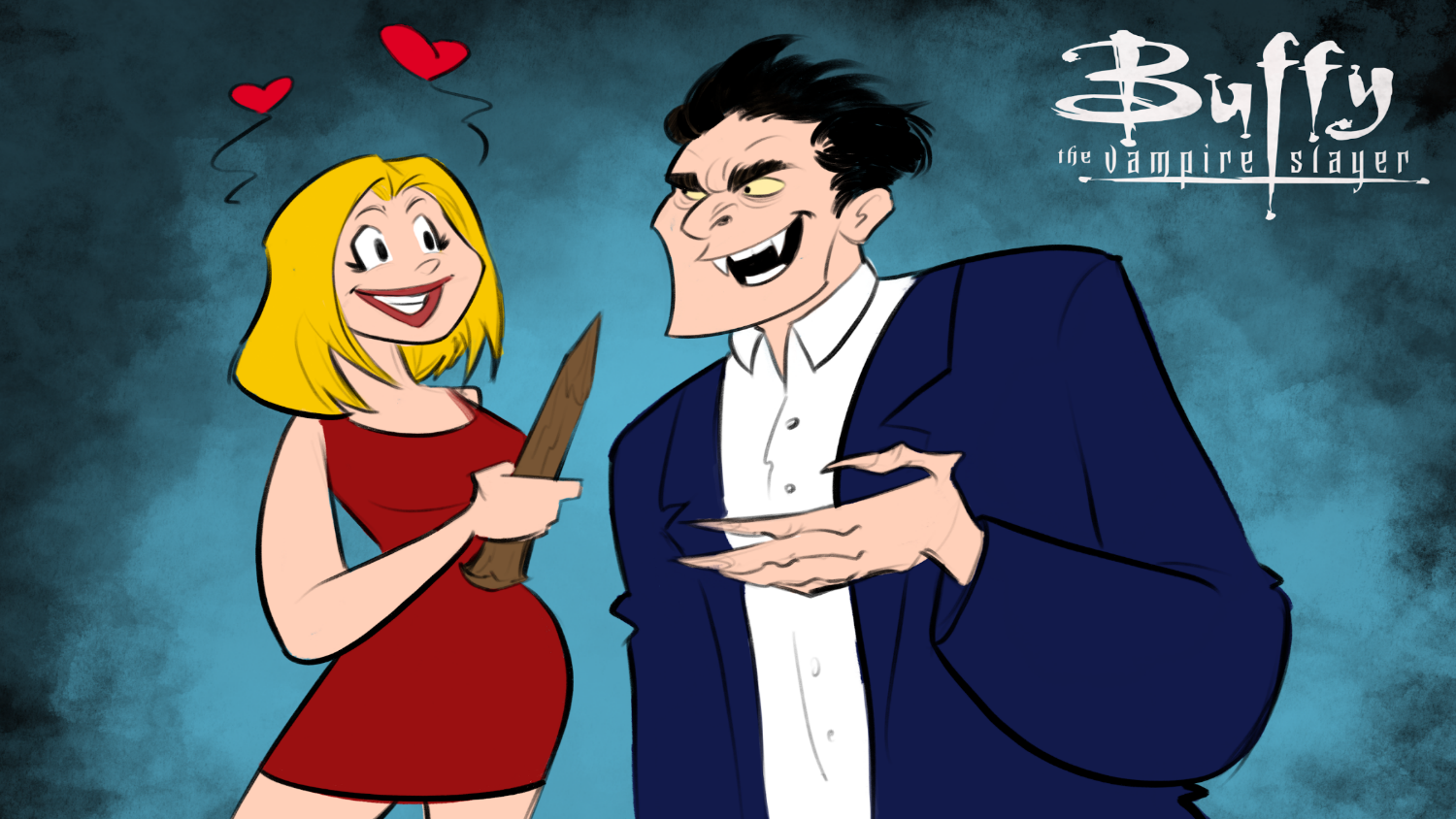 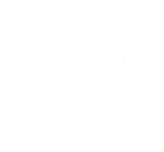 Buffy the Vampire Slayer
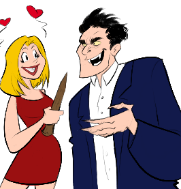 First appeared on television: 1997
Influences on the author:
Catholicism
Tropes:
Vampires are restricted from entering homes without permission
Weakness to sunlight
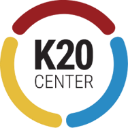 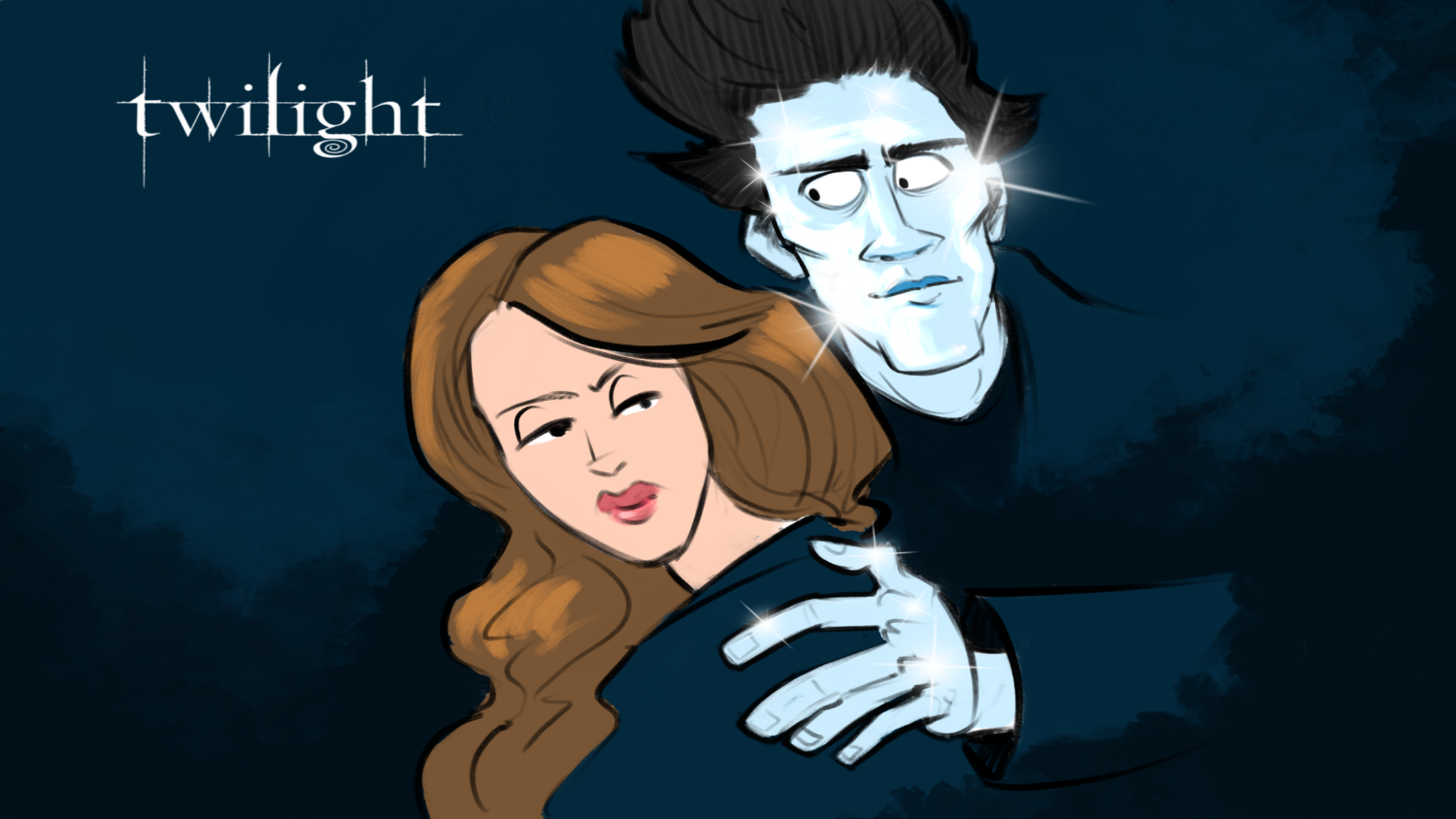 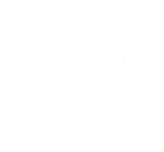 Twilight
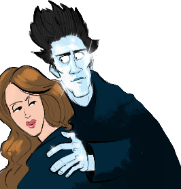 Published: 2005
Influences on the author:
Mormonism
Tropes:
Vampires are restricted from entering homes without permission
Beautiful
Vampires form councils
Vampires are wealthy
Alluring
Associated with sorcery or super powers
Faster than normal
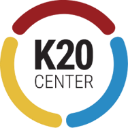 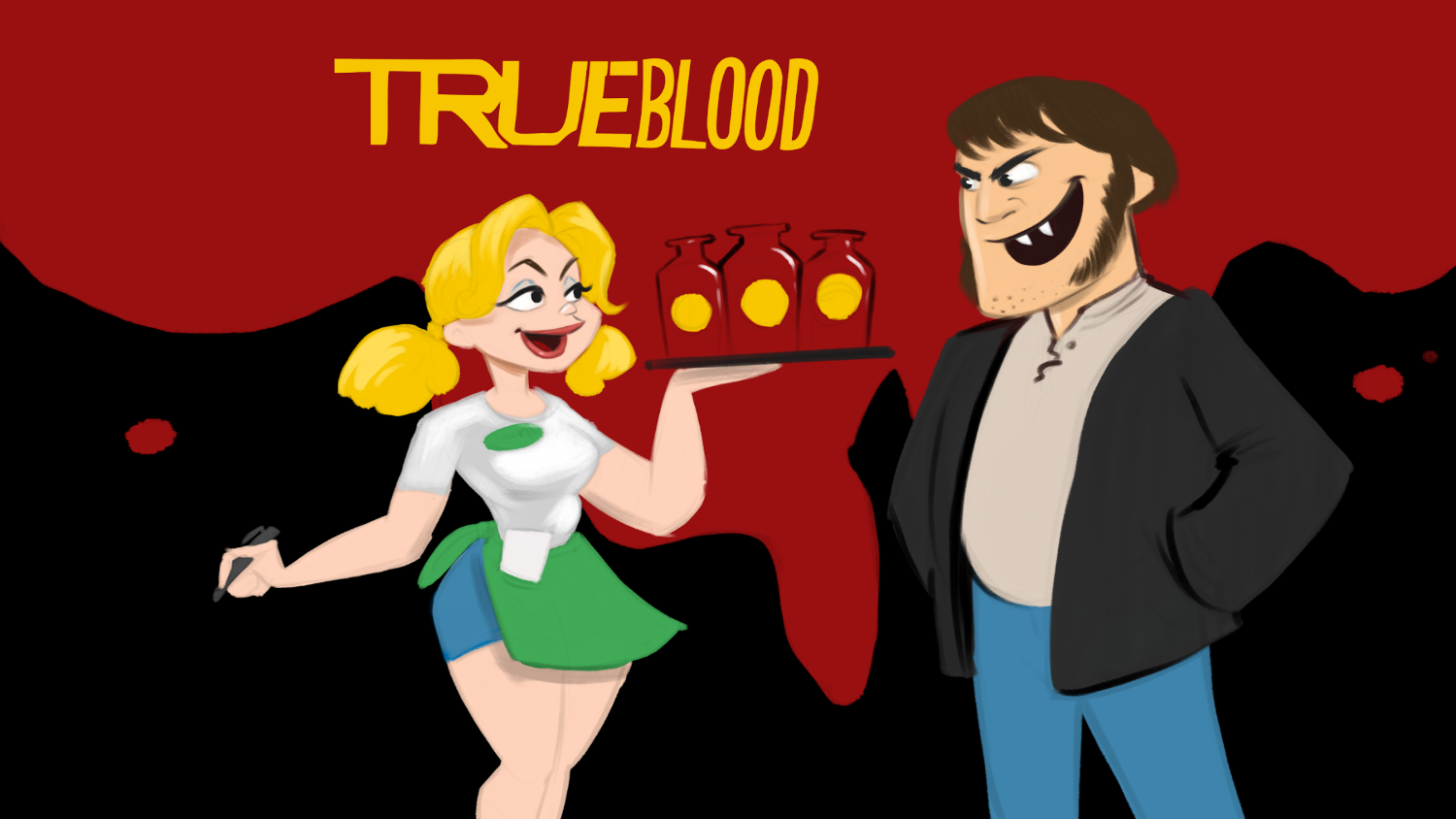 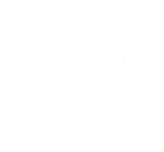 True Blood
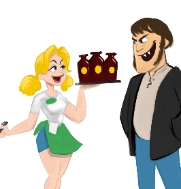 First appeared on television: 2008
Influences on the author:
Based on America’s fascination with youth and staying young as long as possible
Tropes:
Vampires are restricted from entering homes without permission
Vampires hide in plain sight
Vampires are wealthy
Alluring
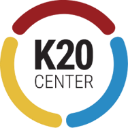 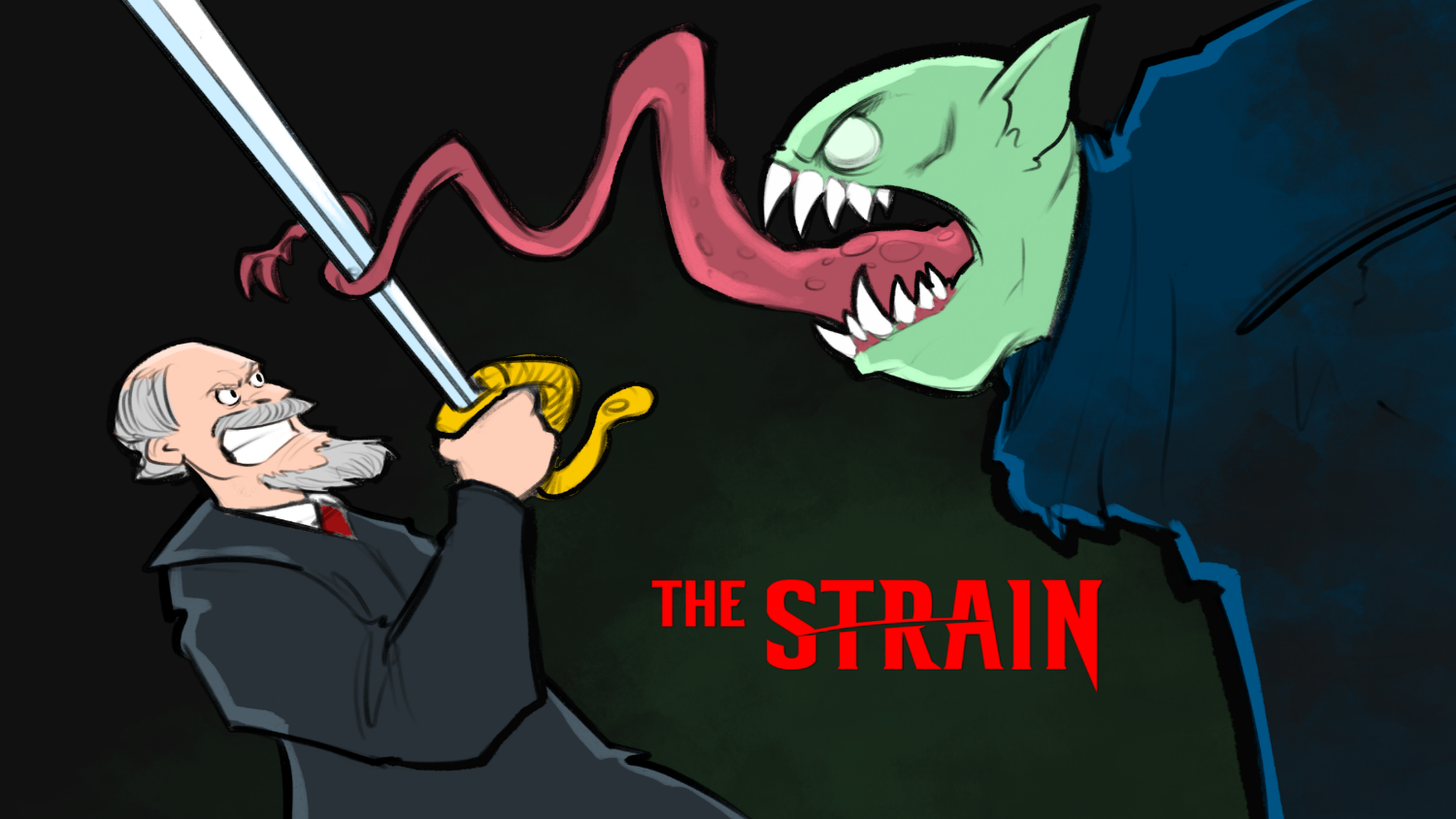 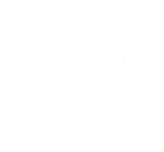 The Strain
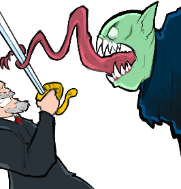 First appeared on television: 2015
Tropes:
Vampirism as a sickness
Vampires are disfigured/inhuman
Vampires form councils
Associated with creatures of the night (bats and rats) but can’t shapeshift
Vampires become detectives
Weakness to sunlight
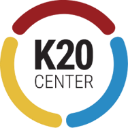 One-Pager
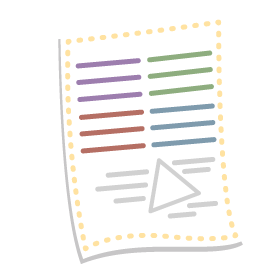 Create a One-Pager to answer the following questions:
How do these authors address the same topic?
How did these authors reach different conclusions due to the time period in which they wrote?
Make sure to include the following:
Title
Border around the page that includes the theme of the lesson
Image that represents the subject
A paragraph that answers each of the questions
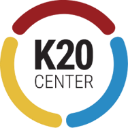